Unit 6 Introduction to Chemistry
Chapter 18 Bonding and Compounds
18A – Principles of Bonding
Octet Rule
The tendency for atoms to bond is governed by the 2nd law of thermodynamics
All natural processes move toward a state of minimum energy
Atoms are more unstable when they are not bonding to another atom
Atoms generally are most stable when they have a full eight electrons in their valence energy level
This principle is called the octet rule
Exceptions are hydrogen and helium
Two ways to bond
Sharing electrons – Covalent Bonding
Transferring electrons – Ionic Bonding
Electron Affinity & Electronegativity
Electron affinity
A measure of how well the atom attracts and holds electrons
Halogens and most nonmetals have the highest electron affinities
Most of the metals have low affinities
Noble gases have very low affinities
Linus Carl Pauling
Devised a scale to compare an atom’s ability to attract and hold electrons when bonded to other atoms
This is known as an element’s electronegativity
Electron affinity applies to unbonded atoms
Electronegativity applies to bonded atoms
Go together, large affinity means large electronegativity
Periodic Trend
Decreases going down a family
Increases across a period
Types of Bonds
Three Types
Covalent Bonds
Between two nonmetals
High electronegativity, so they SHARE electrons
Ionic Bonds
Between a nonmetal and a metal
One high electronegativity, one low
There is a TRANSFER of electrons
Metallic Bonds
Two metals
SEA of electrons
18B – Covalent Bonds
Illustrating Covalent Bonding
Illustrating Covalent Bonding
All atoms want eight in the outer level
Share to make eight
The electrons that are shared are called the bonding pair
The ones that do not share are called the nonbonding pairs
Drawn in two dimensions through a Lewis Structure
Bonds can be represented by dots, but more often a single dash between the bonded atoms
When dashes are used, the nonbonding electrons are usually omitted
Let’s do chlorine…
Bonds in Diatomic Molecules
What are the diatomic molecules?
Seven of them
Oxygen, nitrogen, hydrogen, flourine, chlorine, bromine, iodine
Double bonds
Stronger than single bonds
Shorter that single bonds
Represented by two dashes
Share two pairs of electrons
Triple bonds
Stronger that double bonds
Shorter than double bonds
Represented by three dashes
Share three pairs of electrons
Let’s draw H2, O2, and N2
Bonds in Polyatomic Molecules
Polyatomic molecules
Molecules with three of more atoms
Electron dot notation for an element helps to determine how many covalent bonds can form
In general, for nonmetal elements, the number of unpaired dots is the number of covalent bonds the atom can form with the other atoms
These unpaired electrons are called bonding sites
How many does O, N, C, H have?
Covalent Bond Polarity
Covalent bonds share electrons, but do they share them equally?
It’s sometimes a tug of war!
Creates a polar bond
Uneven electron sharing between atoms with different electronegativity values
Diatomic elements form nonpolar bonds
No polarity, even sharing
Atoms of a polar bond acquire a partial electrical charge
Polar molecule
Intermolecular forces
Facet, page 422
Properties of Covalent Compounds
Covalent bonds make covalent compounds
Characteristics
Not as strong as ionic bonds
Relatively low melting and boiling points
Mostly gases and liquids at room temperatures
Some have great elasticity
Not many conduct electricity or heat which makes them excellent insulators
Some store tremendous energy, such as explosives
Our body is composed of covalent compounds
Why?
18C – Ionic Bonds
Forming Ionic Bonds
Ionic bonds
A transfer of electrons
Opposite charges hold the atoms together
Ionic bonds makes an ionic compound
Usually between a nonmetal and a metal
Illustrating Ionic Bonds
Illustrating Ionic Bonds
Electron Dot Diagrams, not Lewis Structures
Na and F
Mg and S
Mg and F
Na and S
Structure of Ionic Compounds
Ionic compounds consist of innumerable ions
An orderly pattern appears as positive and negative ions line up
They eventually form an immense three dimensional pattern called a crystal lattice
Does not form molecules!
Instead makes a formula unit
The smallest ratio of elements that describes its chemical composition
Ionic crystal lattices are composed of repeating structural units called unit cells
Seven different shapes of unit cells, one is a cube
Properties of Ionic Compounds
At room temperature most are solid, brittle, crystalline substances
Beautiful crystals
High melting and boiling points due to the strength of the bonds
Many dissolve in water
Excellent conductors of electricity when dissolved or melted
Electrolytes
A substance that produces ions when it dissolves in a liquid
18D – Metallic Bonds
Metal Bonding Theory
Electron Sea Theory
Also called the free electron theory
Metals hold on to their valence electrons loosely which makes them able to be “shared” amongst a large number
Metallic bonds
Positive metal ions arranged in a crystal lattice immersed in a “sea” of negative electrons
These valance electrons are free to roam the entire lattice structure
All the nuclei share the former valence electrons
No electron dot notation can be used to represent metallic bonds
Compounds of different metals are called alloys
Metallic Lattice Structure
Similar to ionic structure
Most efficient layout for metallic structures is hexagonal close packed
Other types of structures
Face centered cubic
Body centered cubic
Properties of Metals
Most are solids at room temperatures
Malleable 
Ability to be hammered or rolled into thin sheets
Ductile 
The ability to be stretched without breaking or drawn into a wire
Shiny luster
Summary of Chemical Bonds
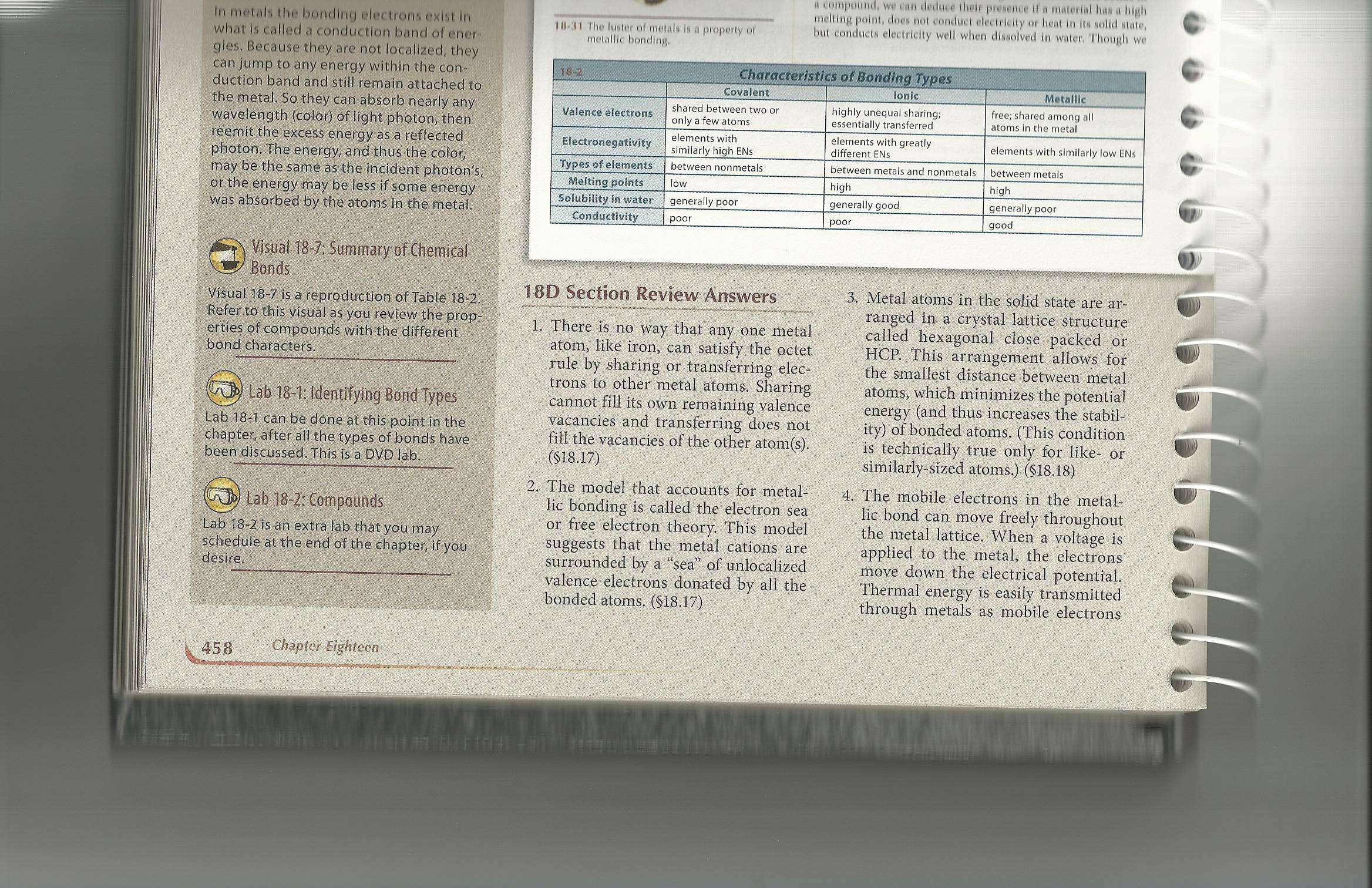